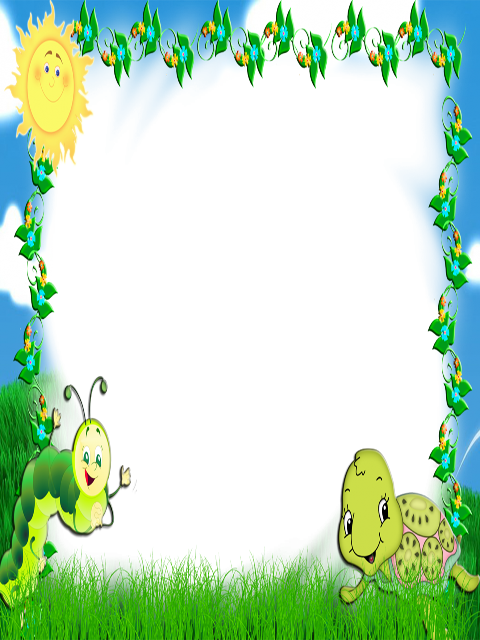 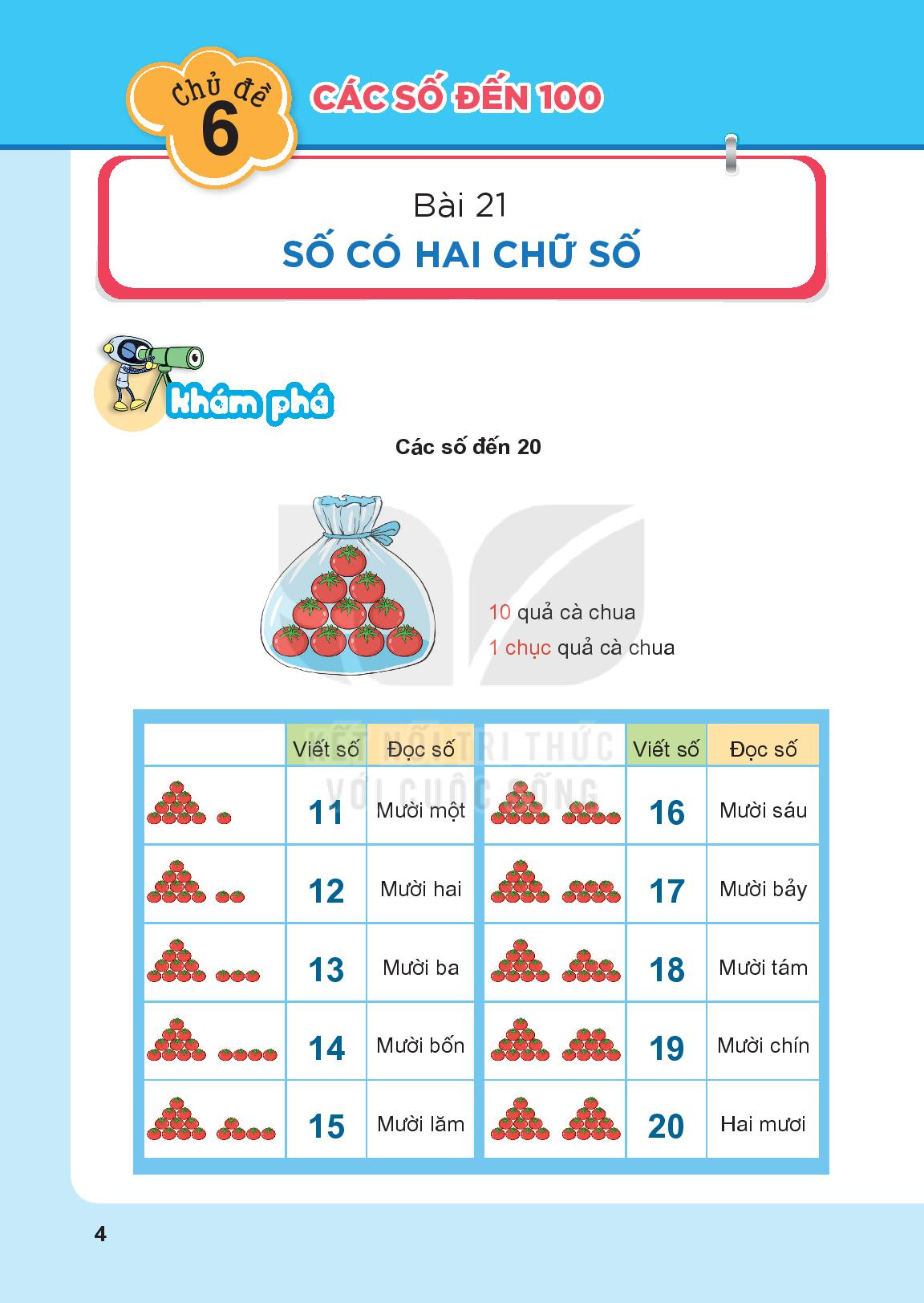 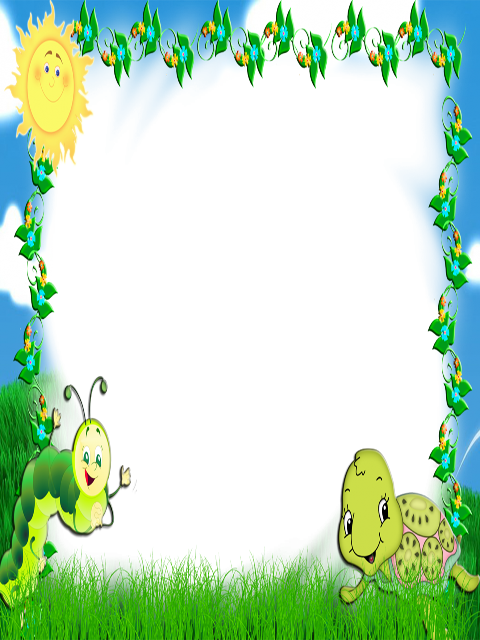 Tiết 5
Các số đến 99
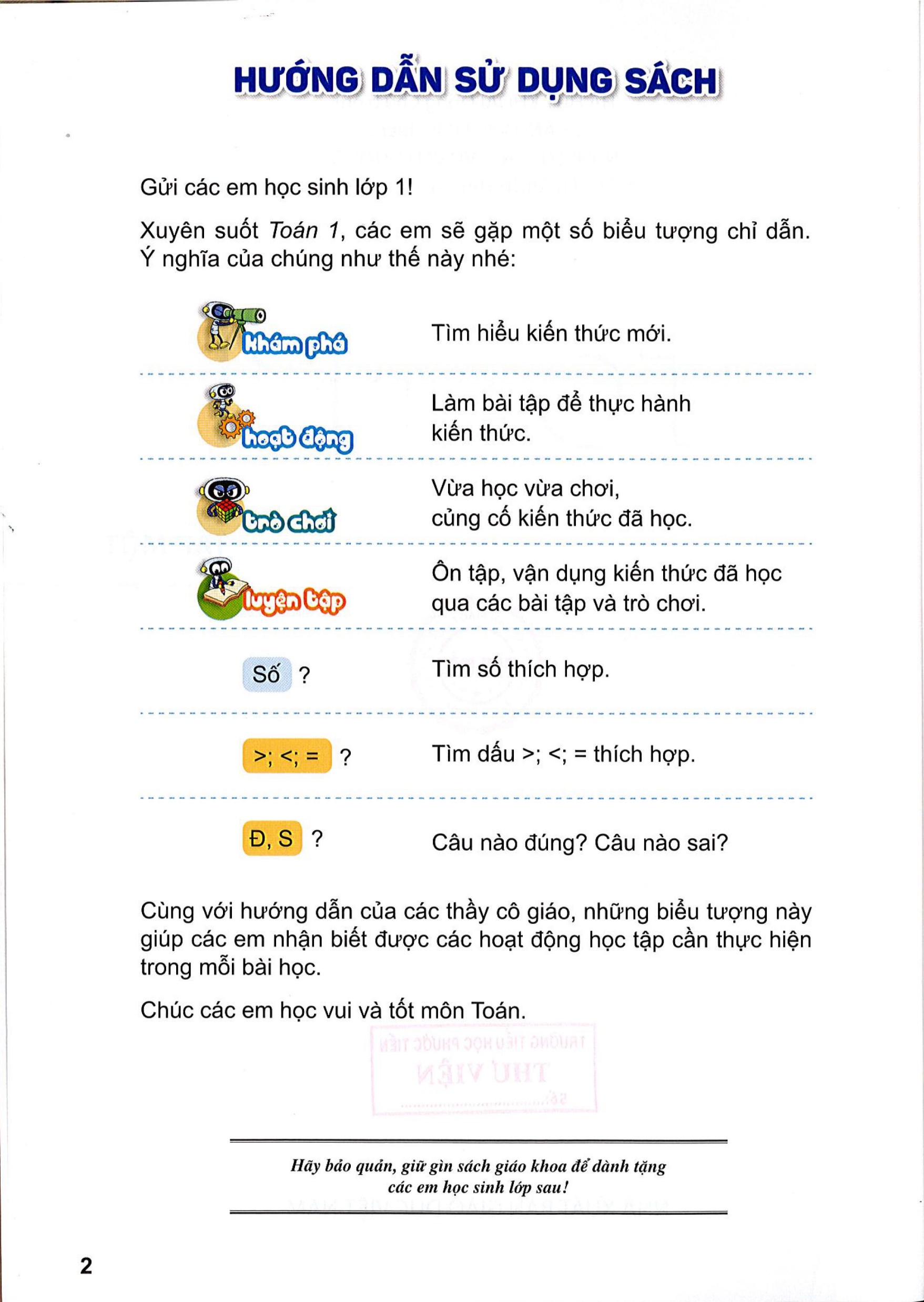 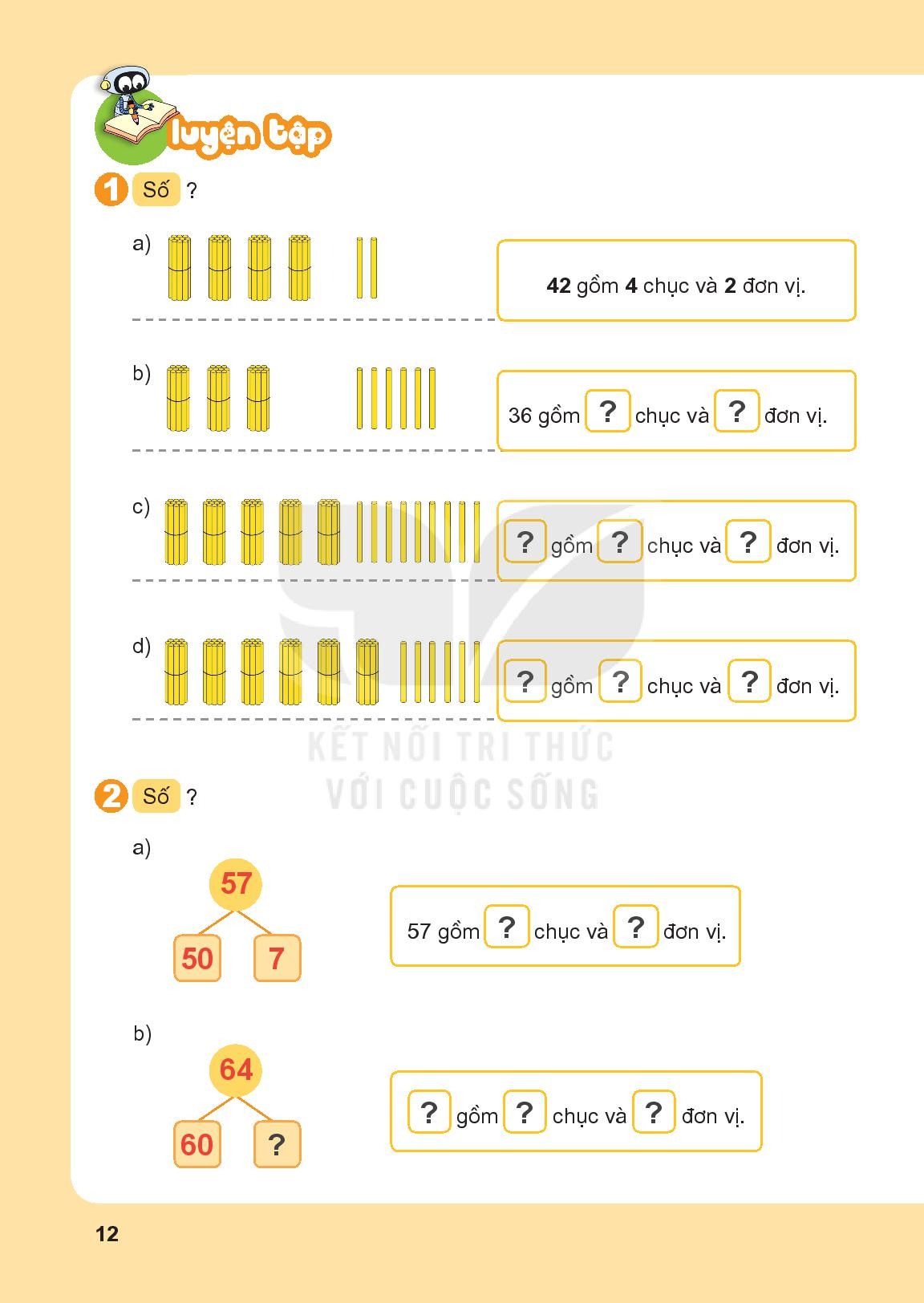 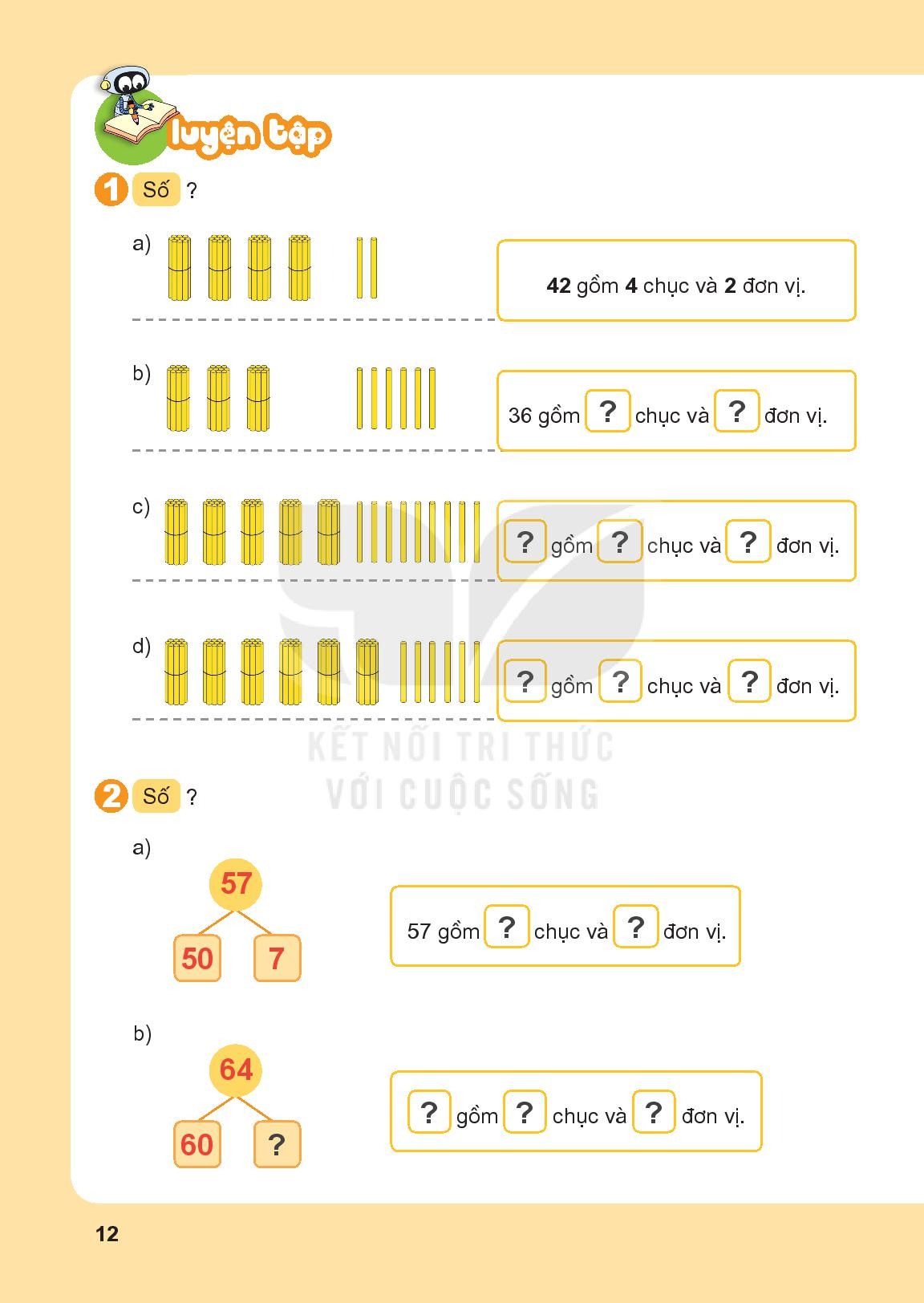 3
6
5
9
59
6
66
6
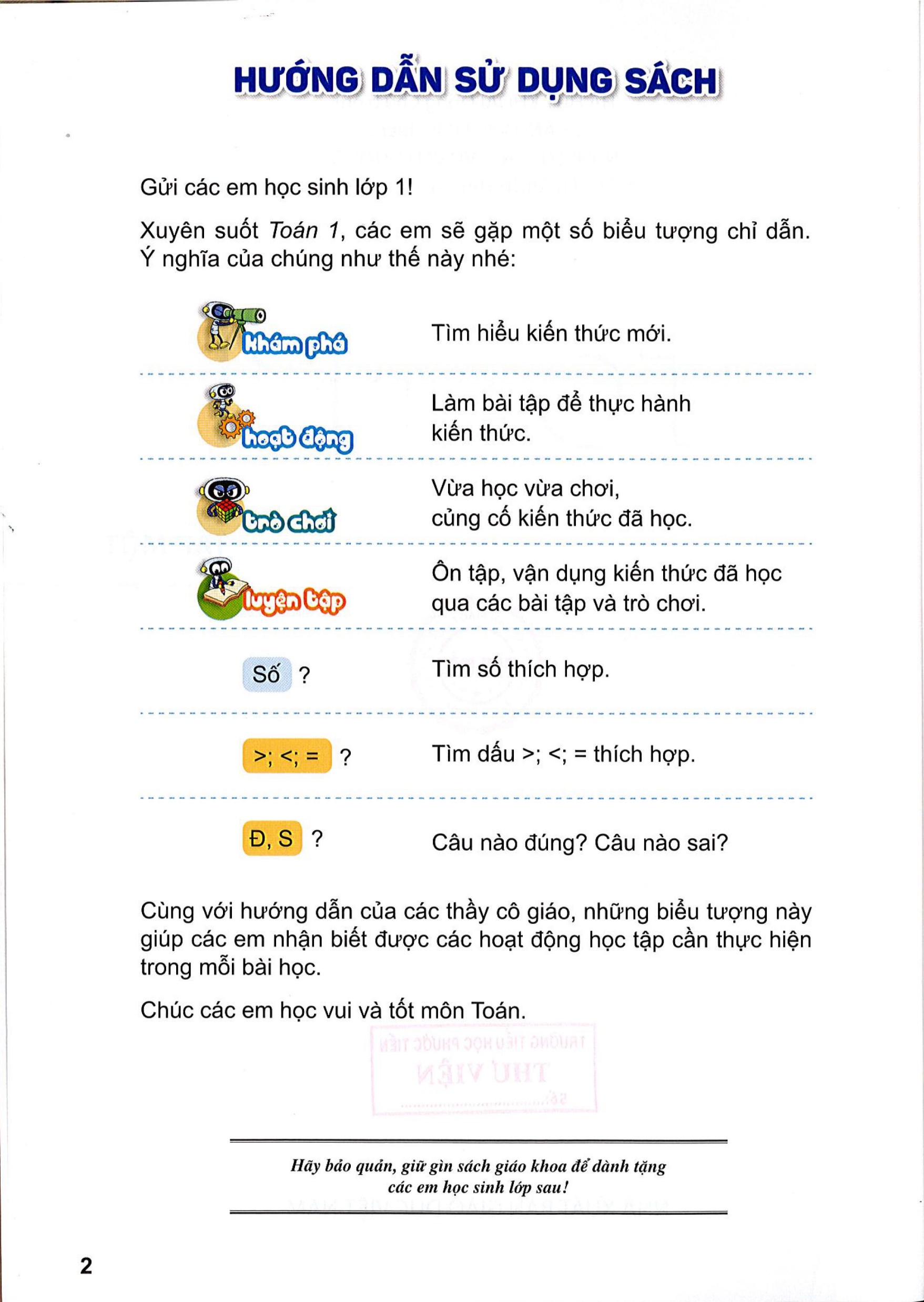 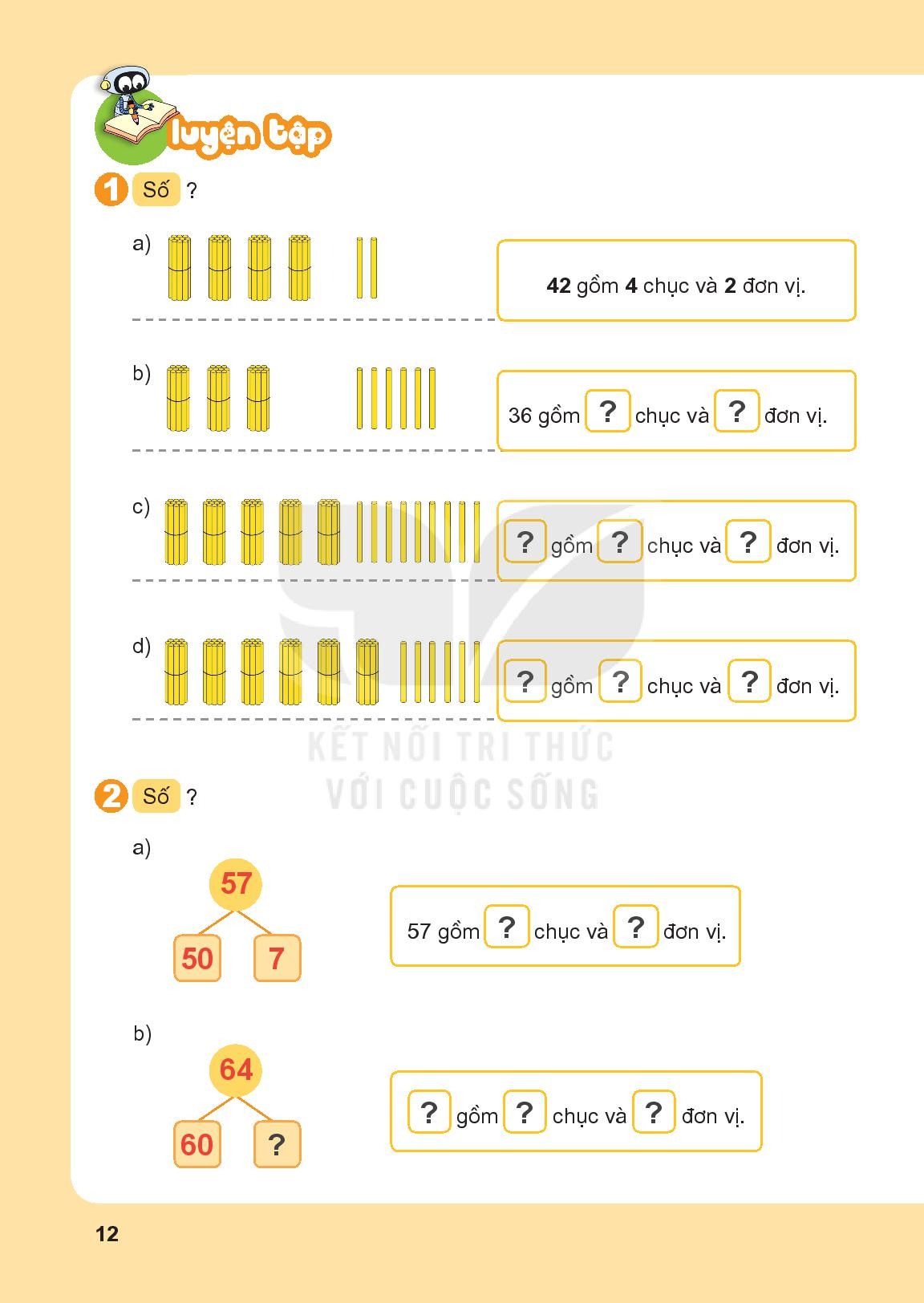 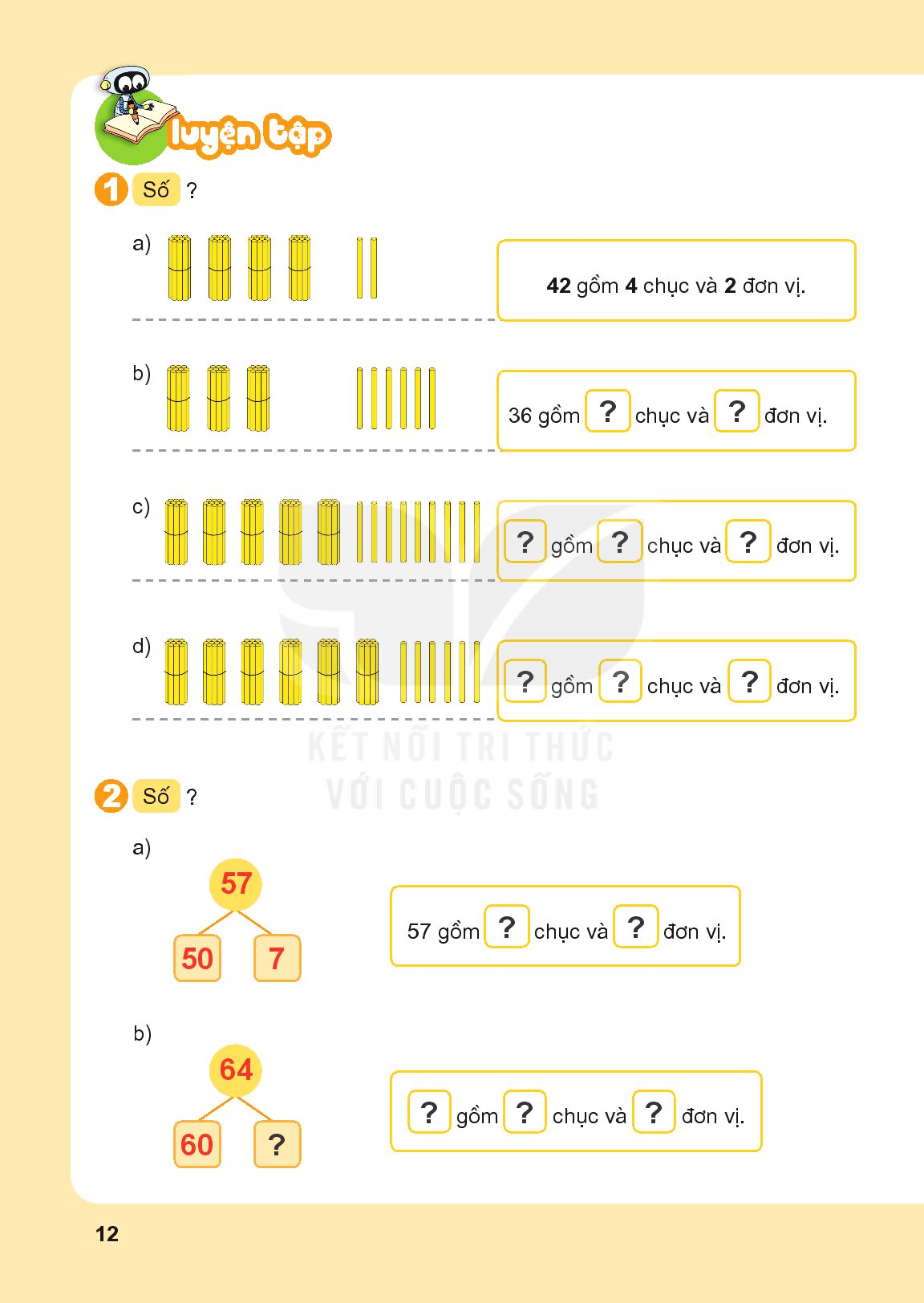 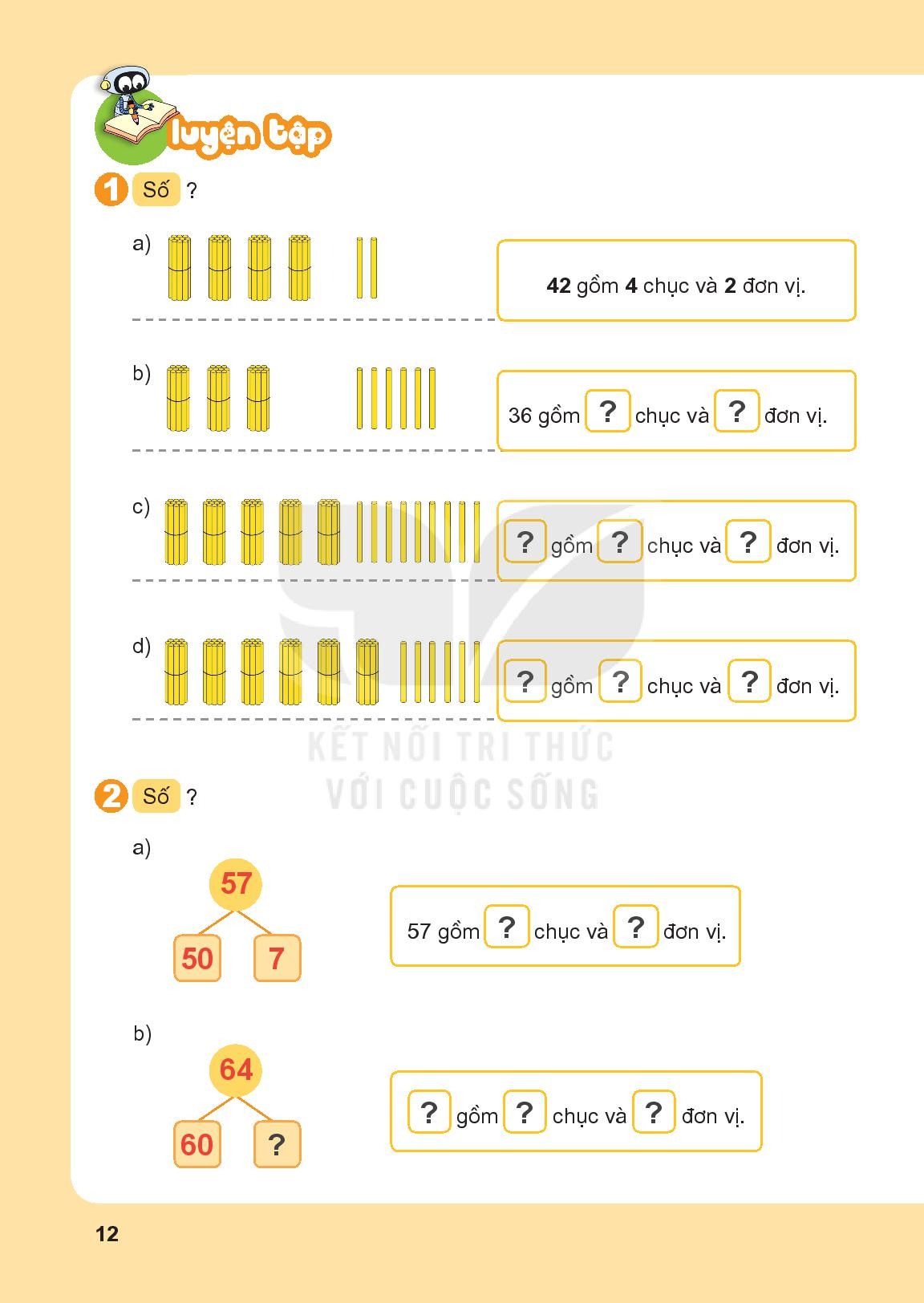 7
5
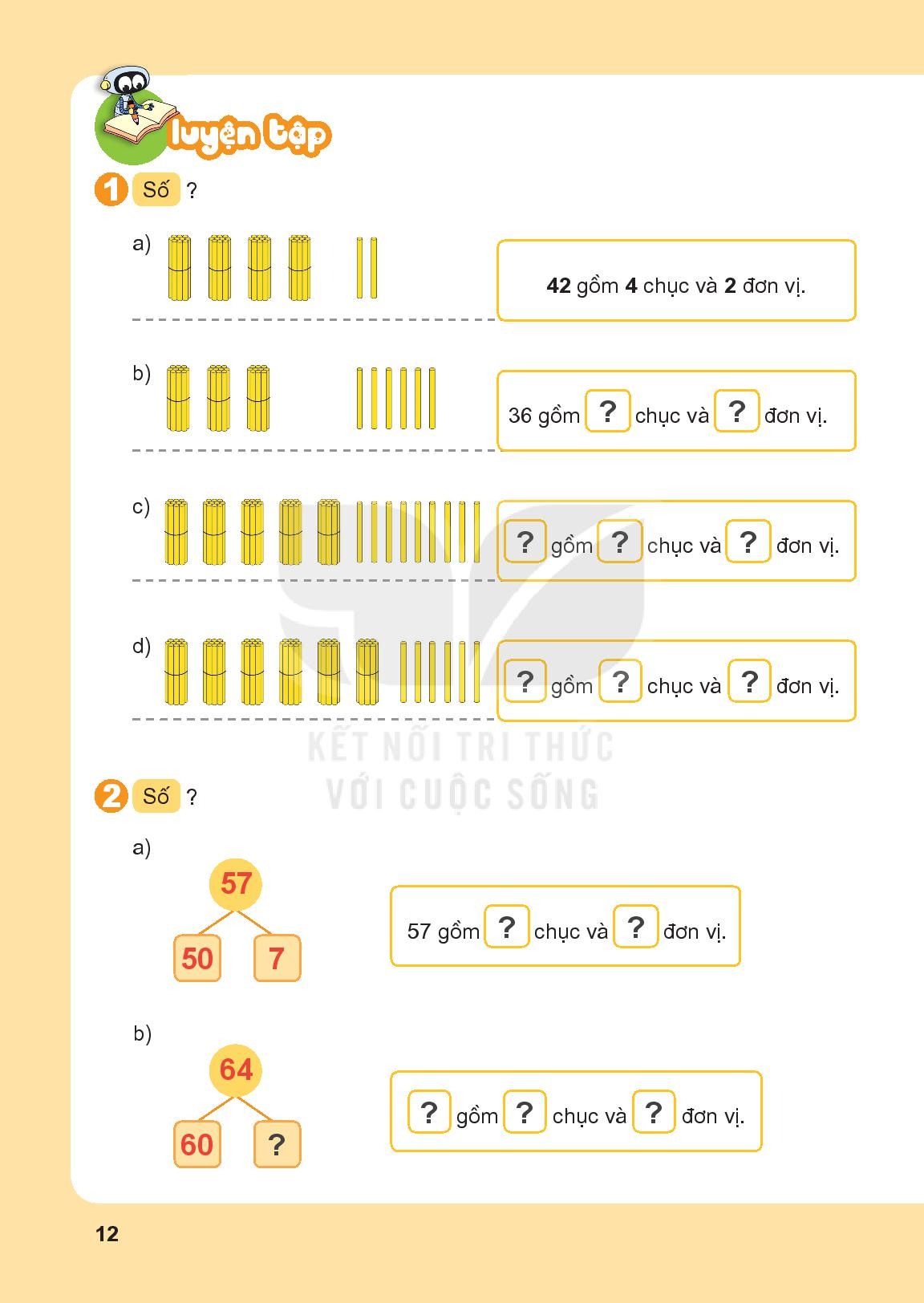 64
6
4
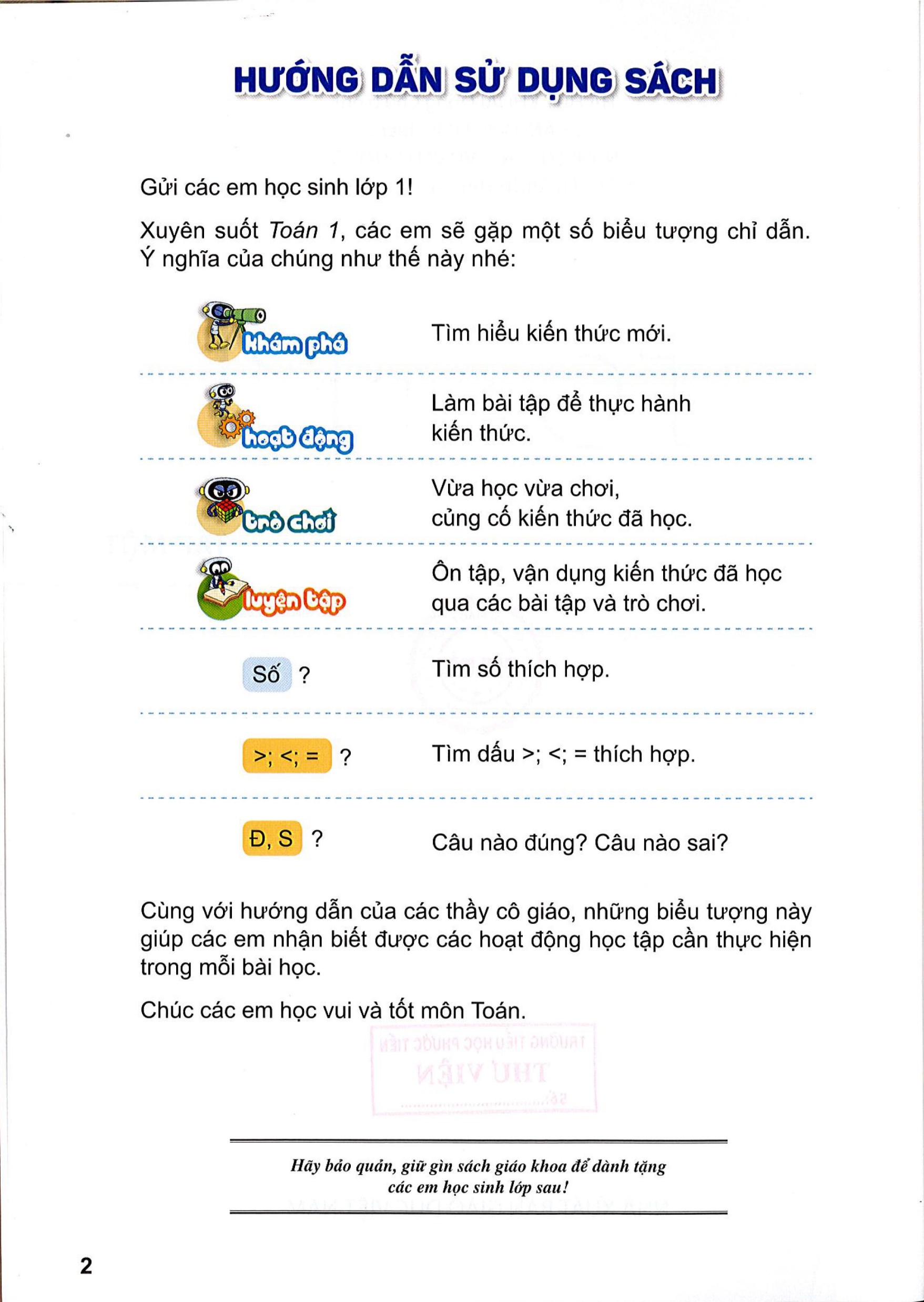 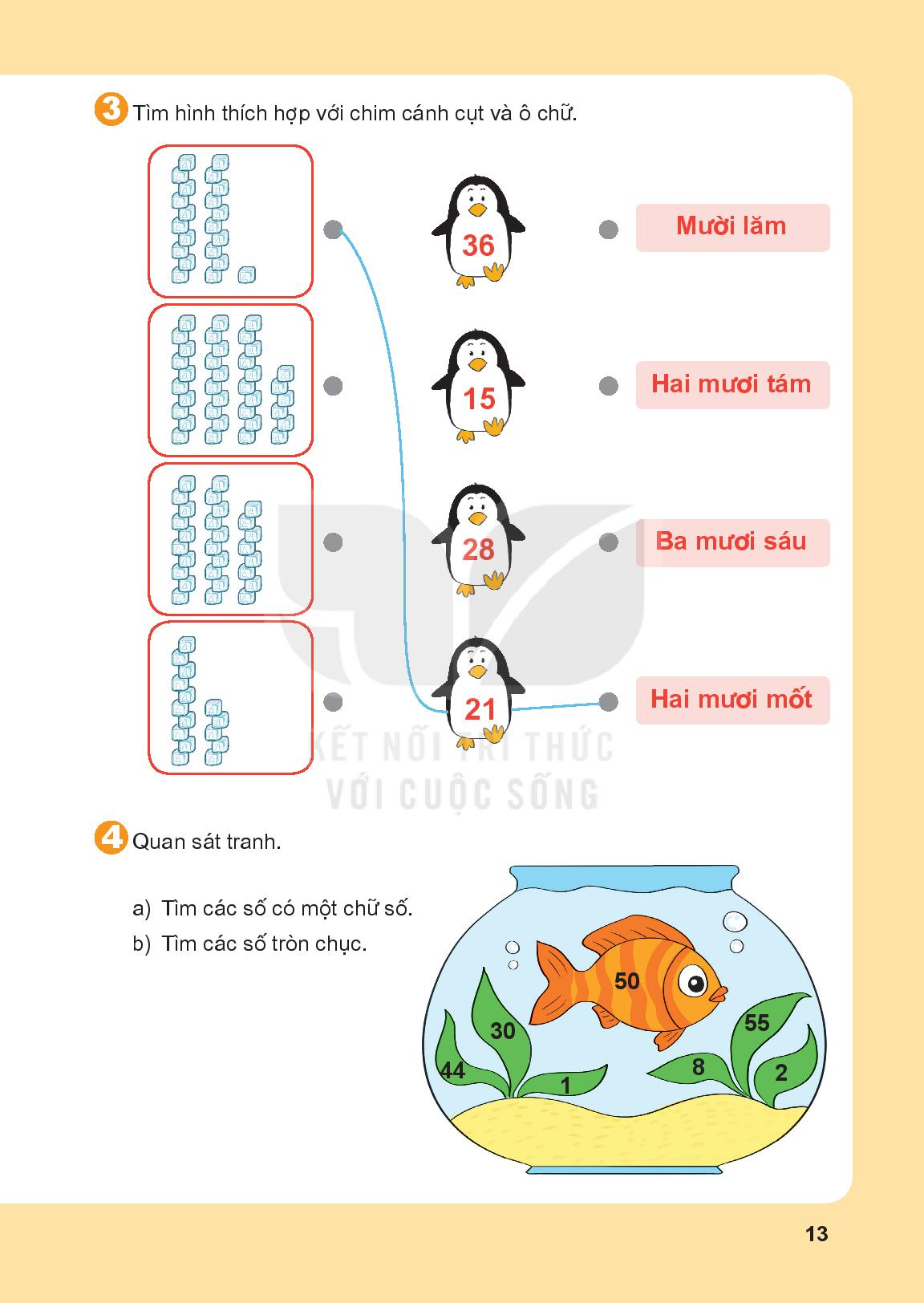 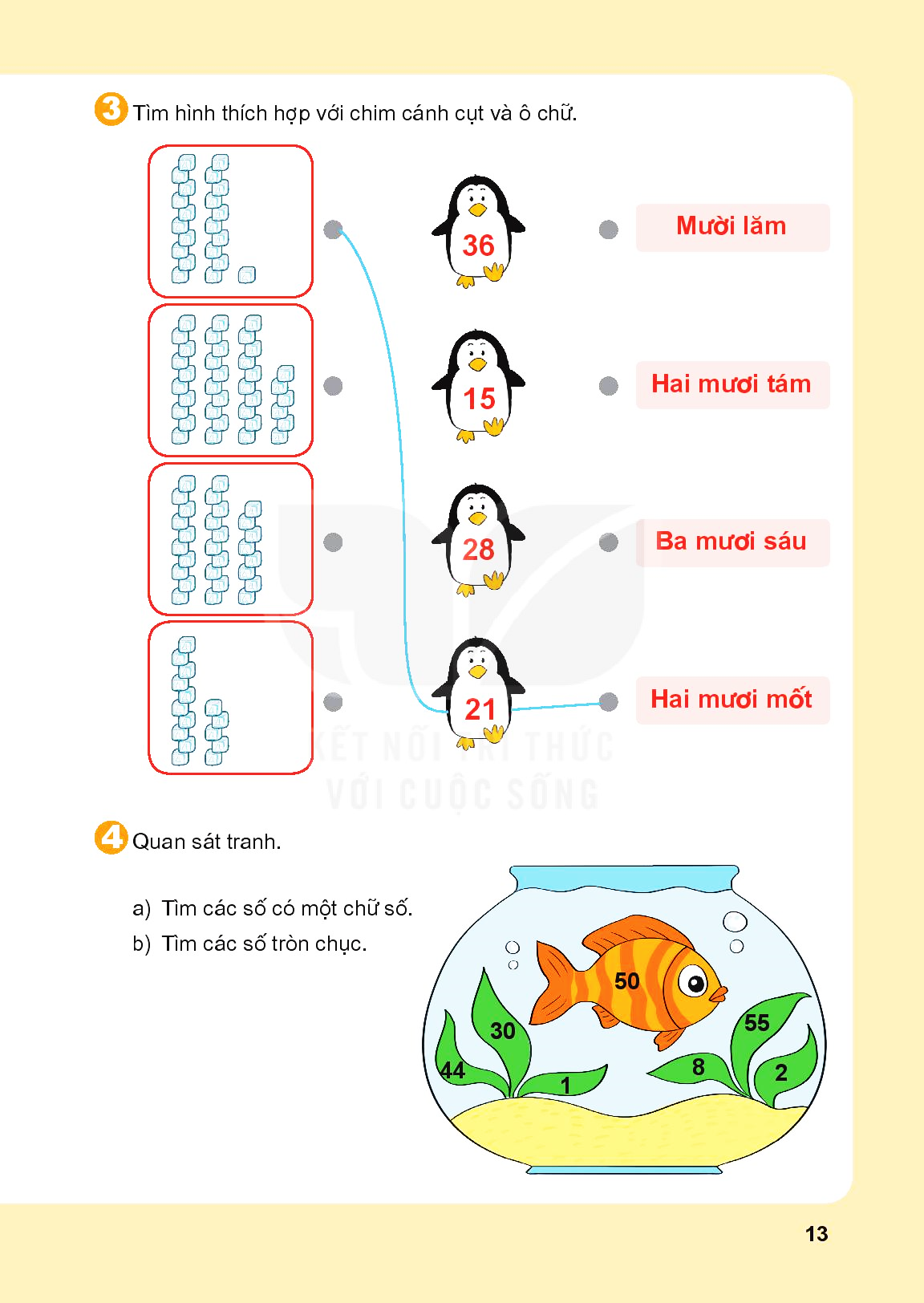 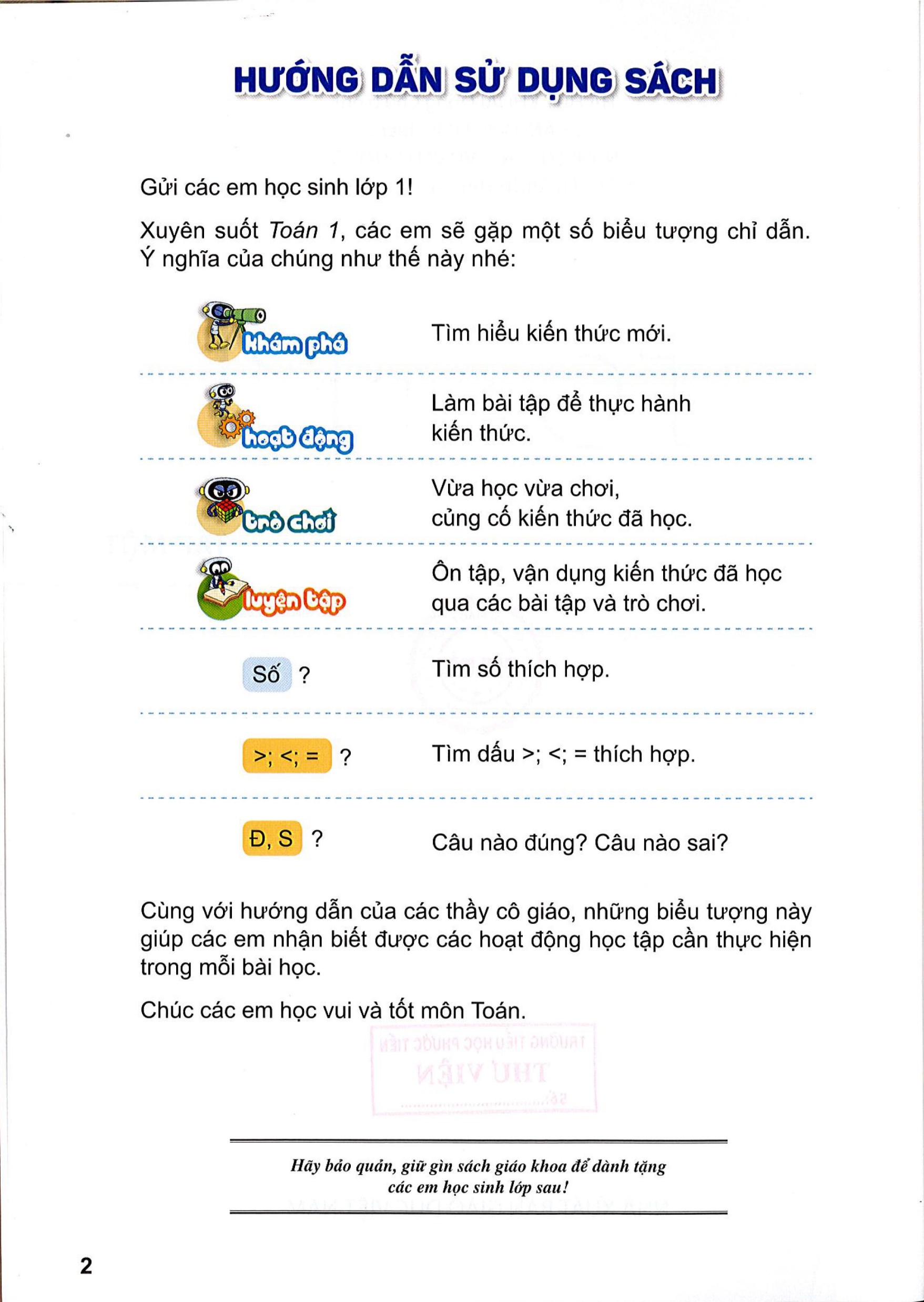 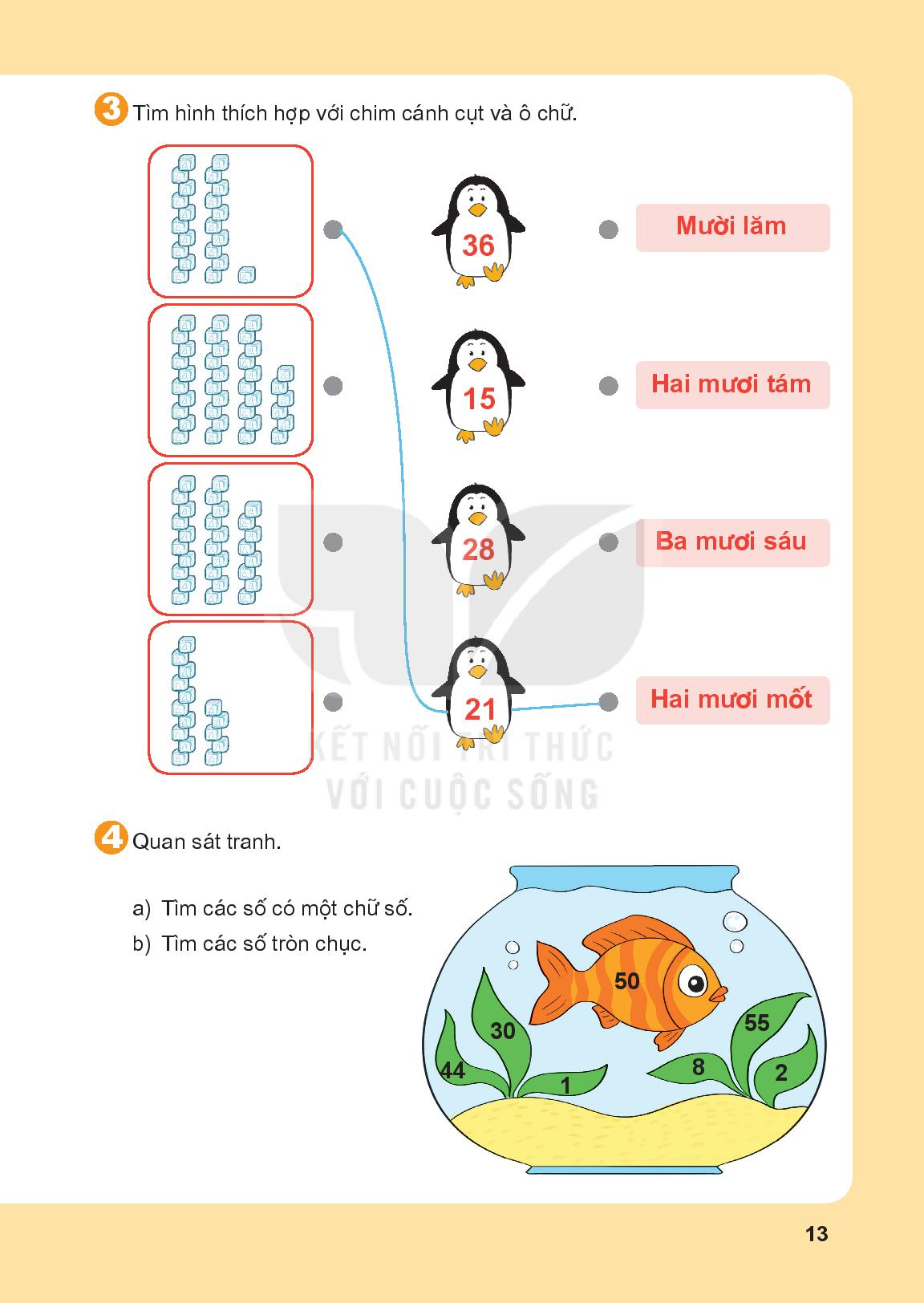 a) Tìm các số có một chữ số?
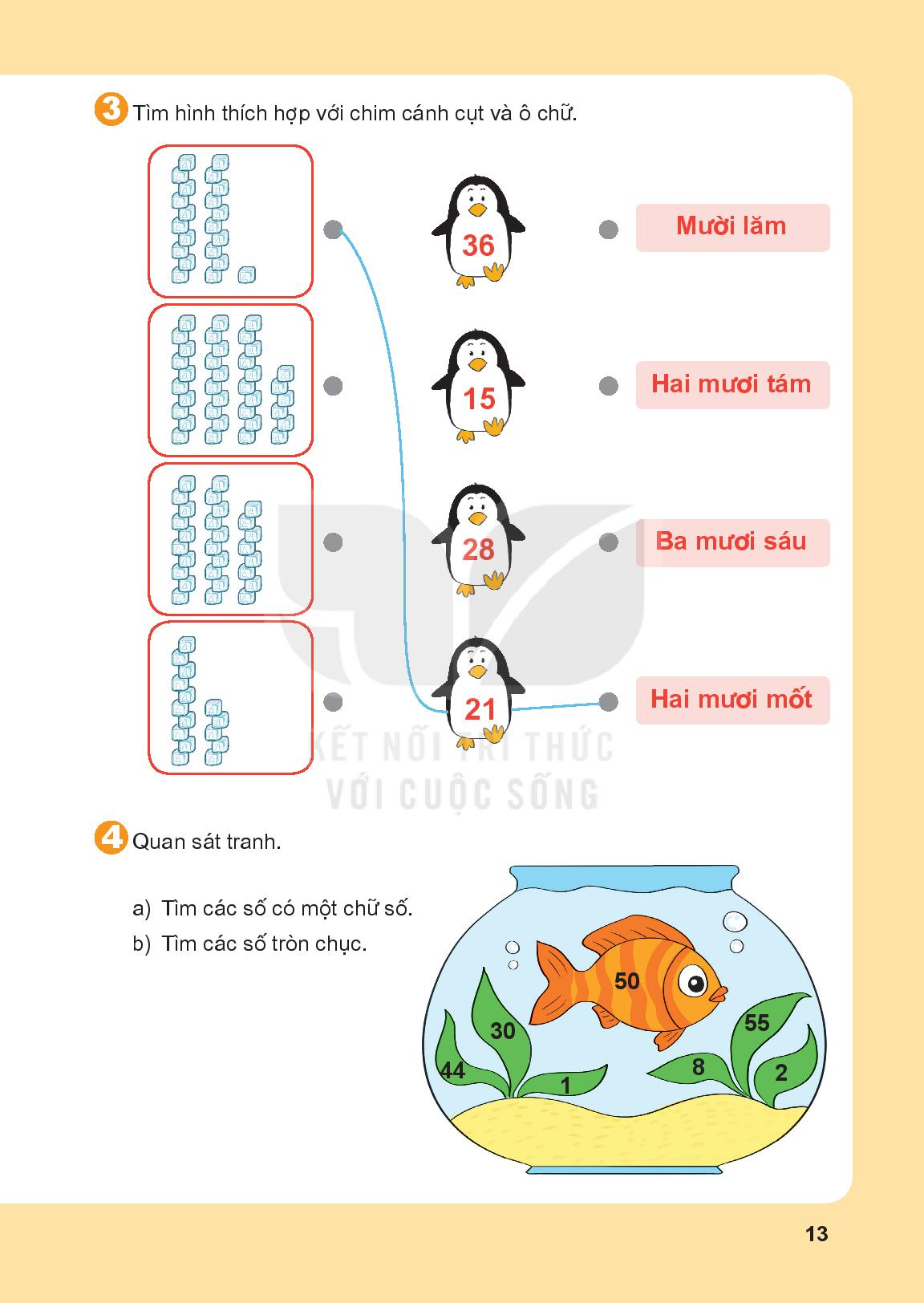 1, 2, 8
b) Tìm các số tròn chục?
30, 50
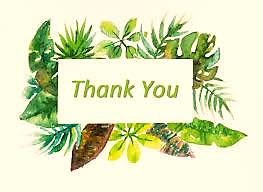 HẸN GẶP LẠI CÁC EM!!